I Congreso Científico Virtual "MERIDIeS-ConectaConCiencia 2021  para  alumnos  de  Enseñanza  Secundaria
25
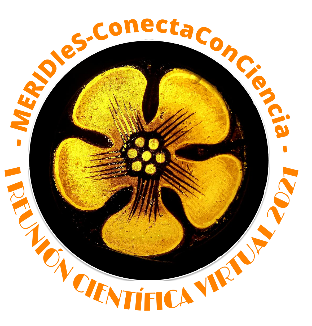 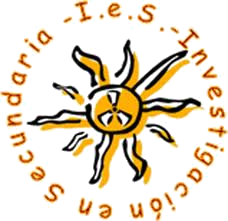 Lugar reservado para poner el número de póster que te asigne la organización